Русская красавица-матрёшка.
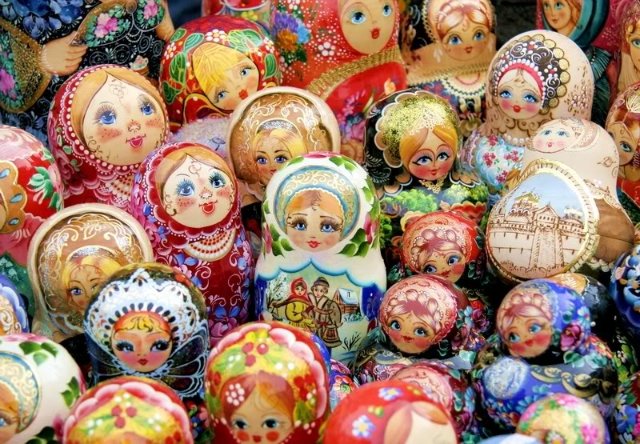 Процесс изготовления матрёшки
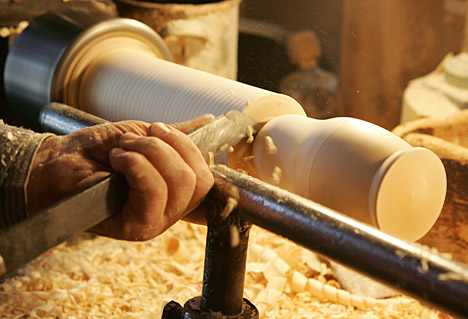 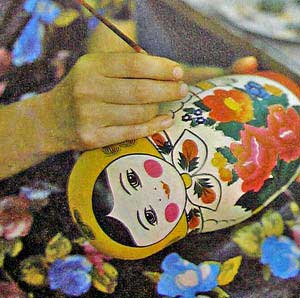 Половинку отвинти,Плотную, притертую.И сумеешь ты найти Куколку четвертую.
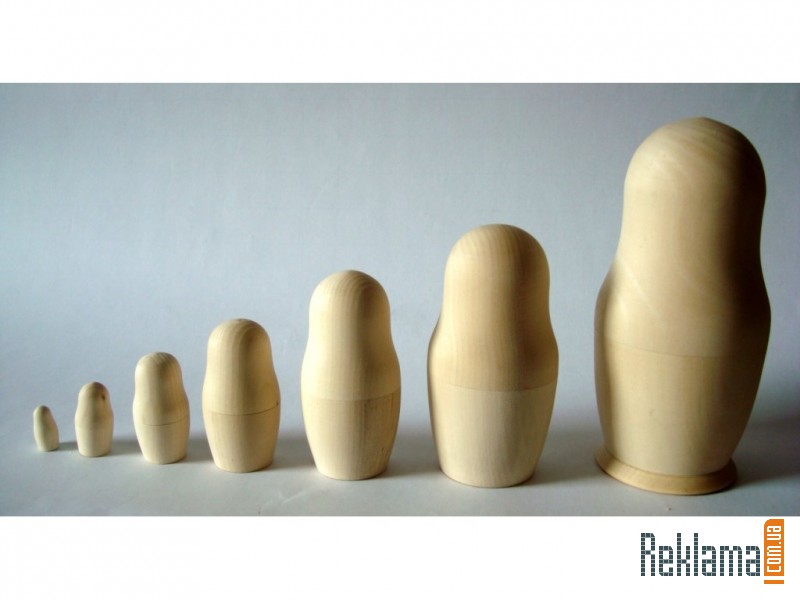 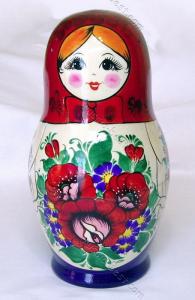 Алый шелковый платочек,Яркий сарафан в цветочек,упирается рукав деревянные бока.А внутри секреты есть:может-три, а может-шесть.Разрумянилась немножко.Это русская матрешка!
Мы – красавицы матрёшкиРазноцветные одежки.Раз – Матрена,Два – Малаша,Мила – три,Четыре – Маша.Маргарита – это пять.Нас не трудно сосчитать.
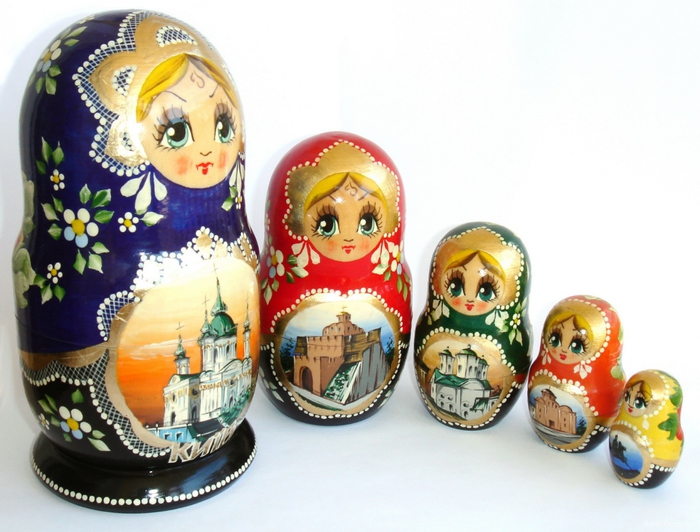 Эти русские матрешки,Разноцветные одежки,На секреты мастерицы,В старшей прячутся сестрицы.Сколько их там не поймешь,Если младшей не найдешь.
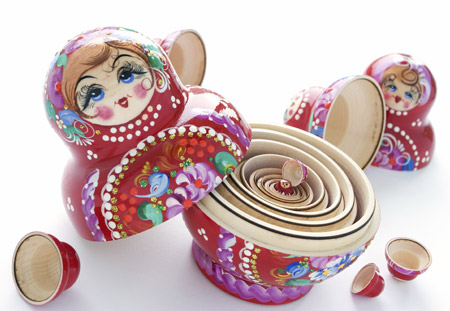 Сидела в матрешкеДругая матрешка,И очень скучалаМатрёшка в матрёшке.
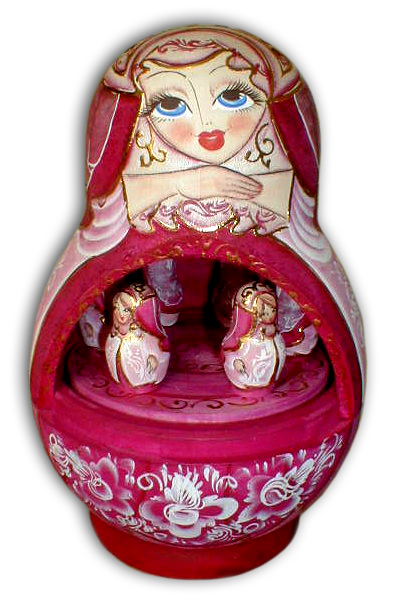 Ах, матрёшечка – матрёшка.Хороша не рассказать!Очень любят малы деткиС тобой вместе поиграть!
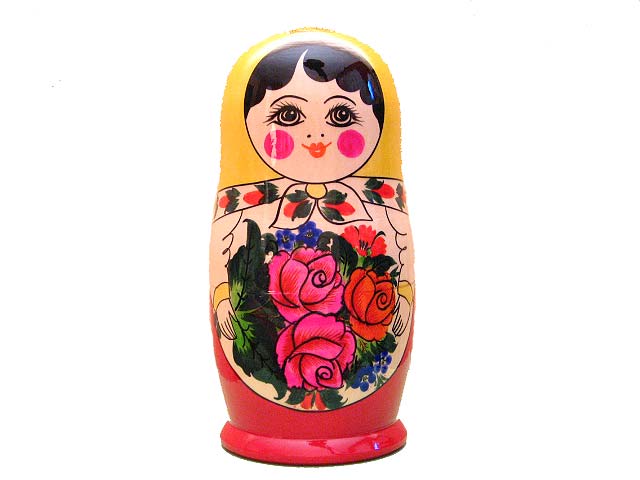 Чудная матрёшка,Попляши немножко.Танцевать с тобой мы рады,Покажи свои наряды.
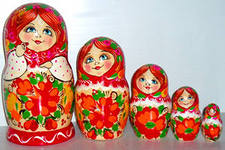 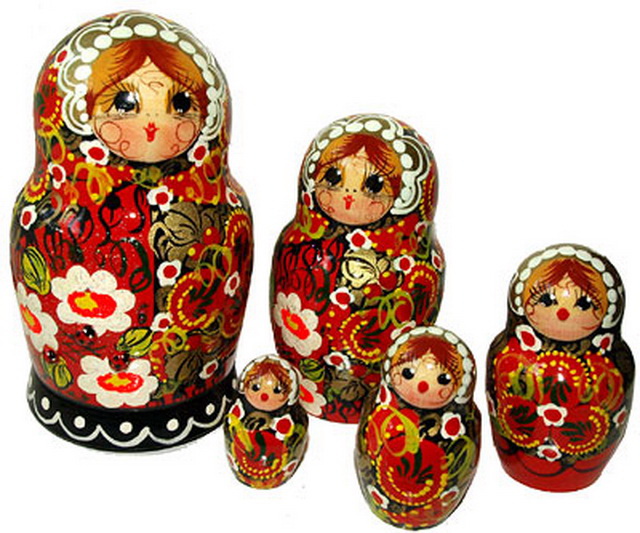 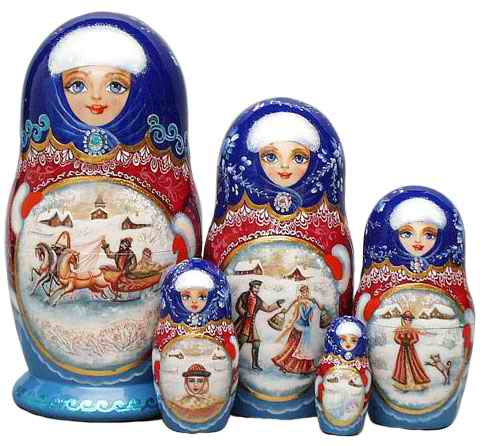 Матрёшкины сказки
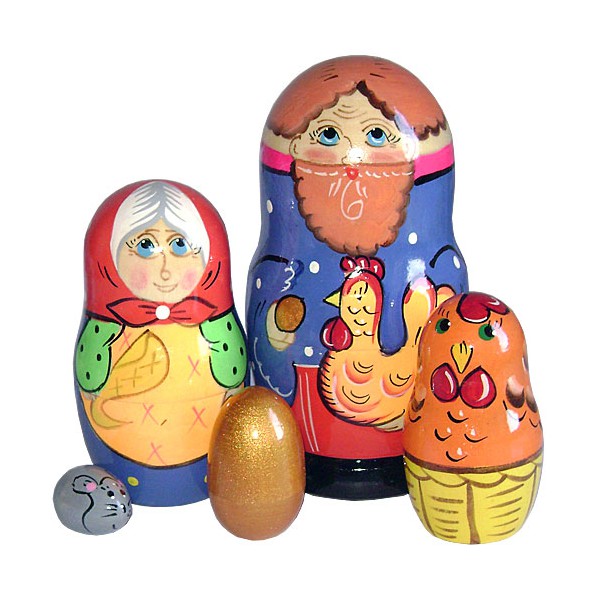 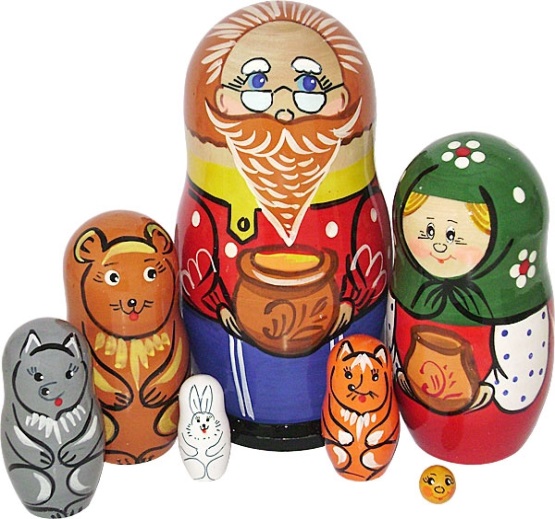 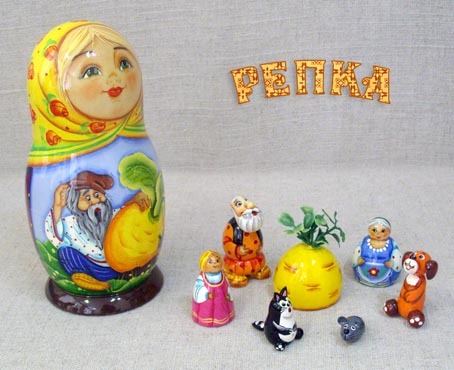 Сувениры на основе матрешки
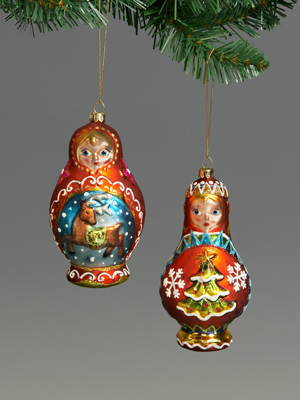 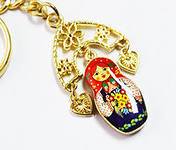 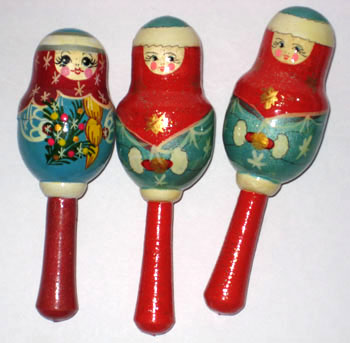 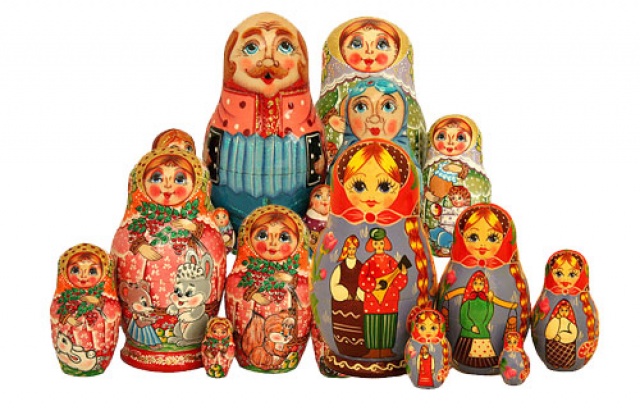 Цветастое платье, Румяные щёчки!Её открываем – В ней прячется дочка.Матрёшки танцуют, Матрёшки смеютсяИ радостно просят Тебя улыбнуться!Они к тебе прыгают Прямо в ладошки - Какие веселые Эти матрёшки!
Ростом разные подружки,Не похожи друг на дружку.Все они сидят друг в дружке,А всего одна игрушка.
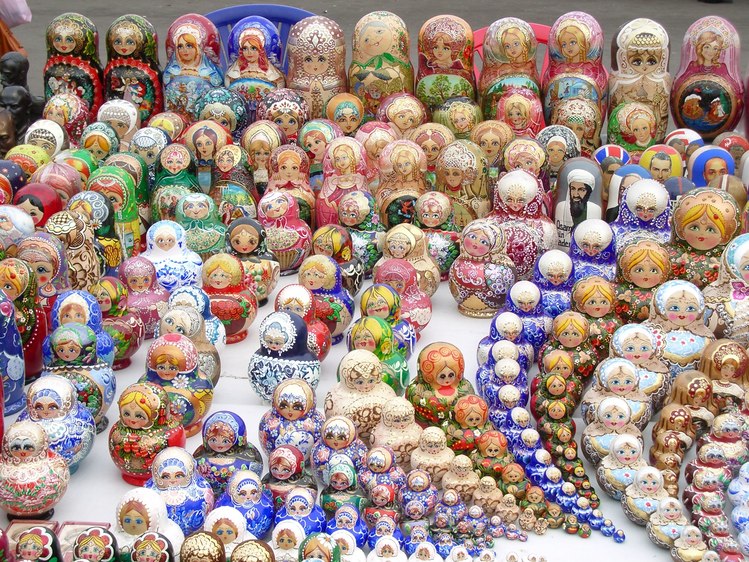 Спасибо за внимание!